Финансовое мошенничество и финансовые пирамиды
Кенинги Ольга Суловна
 Савватейкина Марина Витальевна
 Кадеева Раиса Владимировна
 Бабий Анна Ивановна
 Ломакин Игорь Олегович
 Спиридонова Светлана Александровна
Форма проведения – классный час
Возраст : 8-9 класс
Цель занятия: 
Дать представление о понятии «Мошенничества» в финансовой сфере;
познакомить с основными видами и формами мошенничества в кредитно-финансовой сфере;
рассмотреть 2 вида финансовых пирамид
научить применять теоретические знания в практических ситуациях
выявить основные методы «одурачивания» граждан, применяемые мошенниками

Задачи занятия:
Привлечь внимание к опасности финансового мошенничества через привлекательные рекламные обещания
Сформулировать основные признаки финансовой пирамиды
Особенности проведения
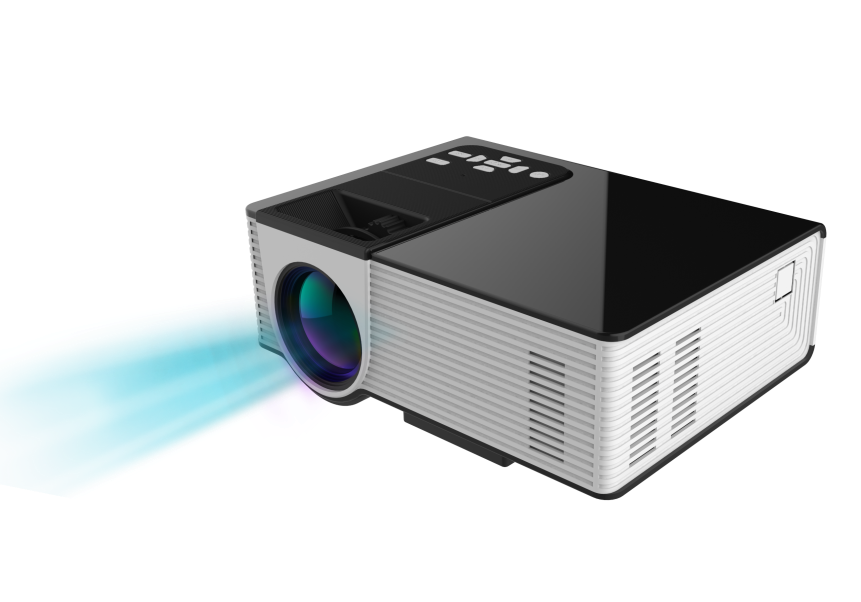 Компьютер 
Проектор
Раздаточный материал для игры
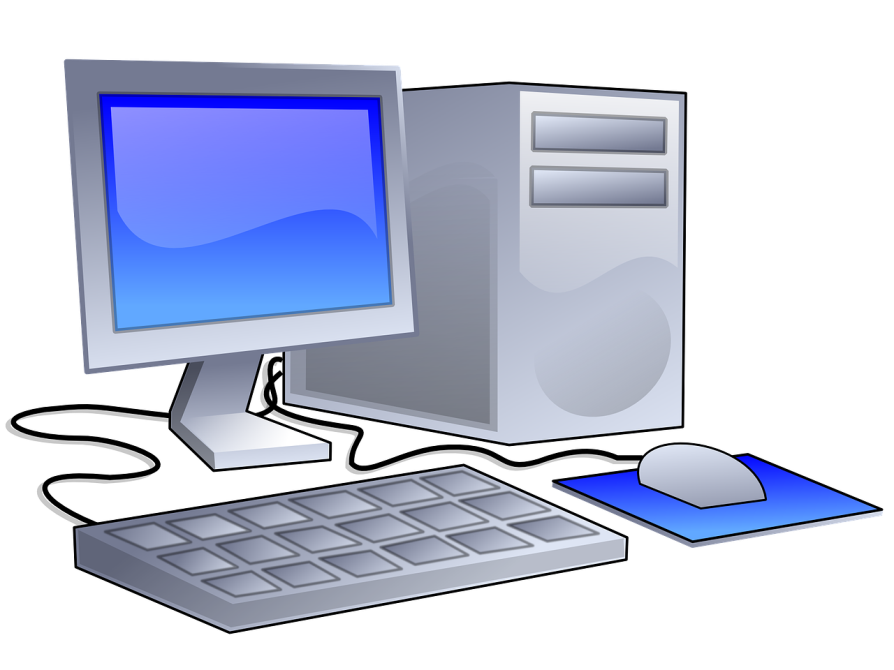 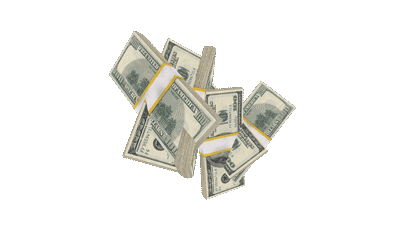 Ход занятия
Мотивация к учебной деятельности
Актуализация знаний
Изучение нового материала
Первичное осмысление и закрепление изученного
Итоги урока. Рефлексия
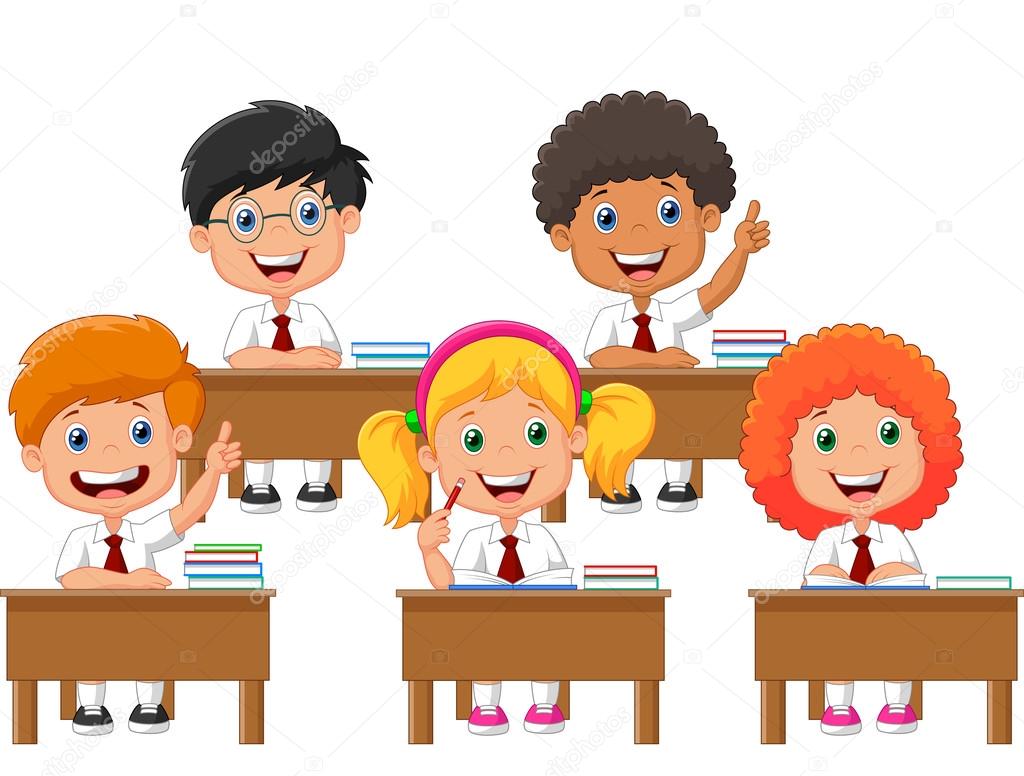 Технологические приёмы и методы повышения финансовой грамотности обучающихся
Методы: 
Наглядный (кейсовый)
Практический (использование игровой ситуации)
Контроля (анализ самостоятельной оценки деятельности учащихся, проведение акнкетирования)
Оценка результатов деятельности
Повышение уровня финансовой грамотности
Формирование ответственного поведения участников финансовых отношений
    (сами за себя отвечают)
Возможность моральной оценки участия в финансовых мошенничествах (формулирование личного отношения)
1-й слайд для занятия:«Определите тему классного часа?»
Заключительный слайд презентации
СПАСИБО ЗА ВНИМАНИЕ!